A experiência internacional do combate à lavagem de dinheiro







				                                                                       Madalena Teixeira
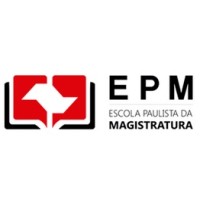 1
O ponto de partida…


O que se combate?

conceito operativo

“A utilização e transformação de produtos de crime para dissimular a origem ilícita com o objetivo de legitimar os proventos resultantes da atividade criminosa”

“Conversão de bens ou produtos obtidos através da prática de atividades criminosas em bens ou produtos aparentemente lícitos, capazes de livre e legítima utilização no circuito económico legal, designadamente, através de investimento imobiliário”.
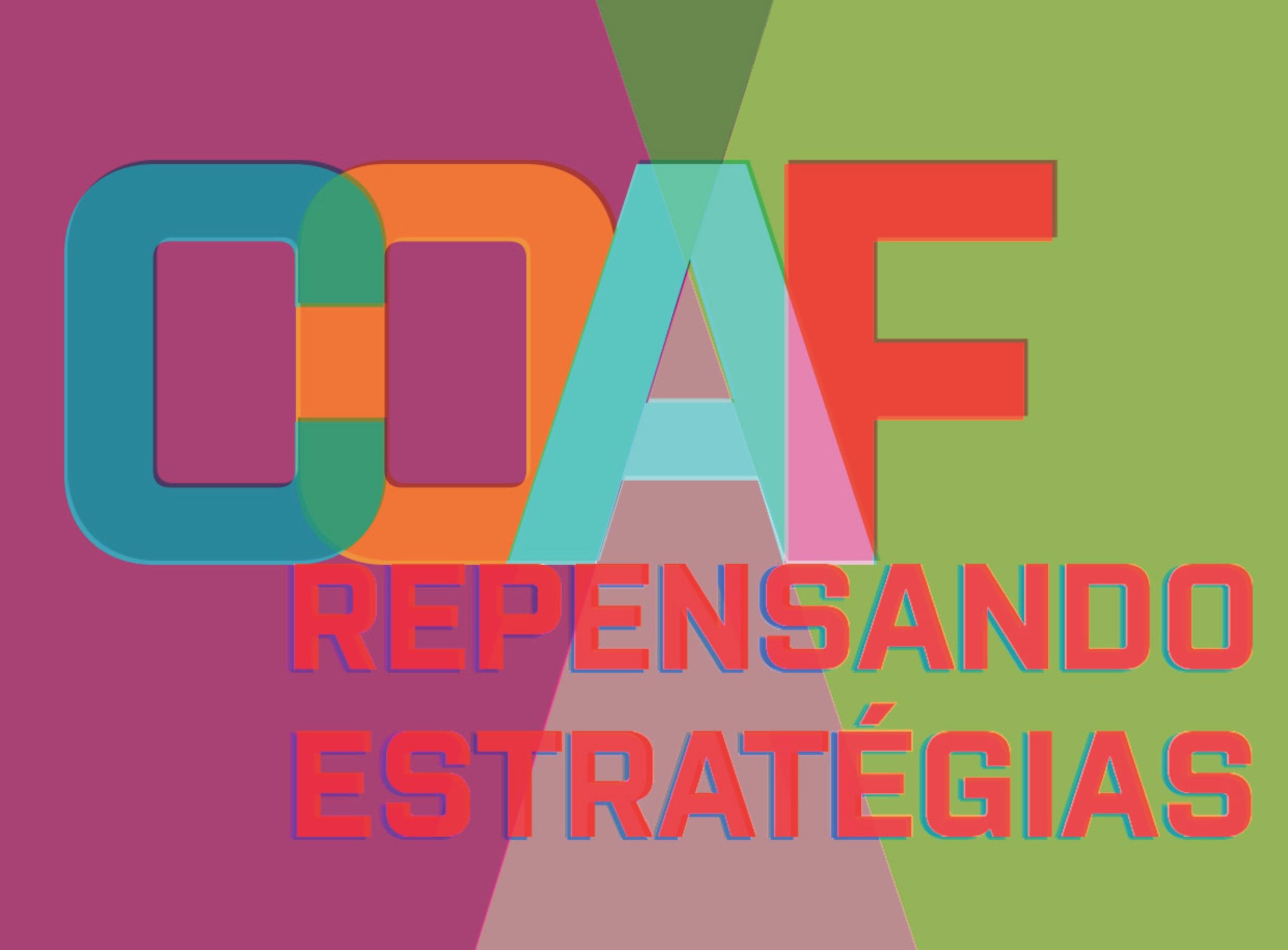 2
O que se visa proteger ?
Um bem jurídico poliédrico?
- A realização da justiça;
- A integridade da ordem socioeconómica e do sistema financeiro   



“A lavagem de dinheiro é a mãe todos os crimes”


                  Sem ela, a economia do crime não seria global, nem altamente lucrativa

Winfried Hassemer
 “Limites del Estado de Derecho para el combate contra la criminalidad organizada”
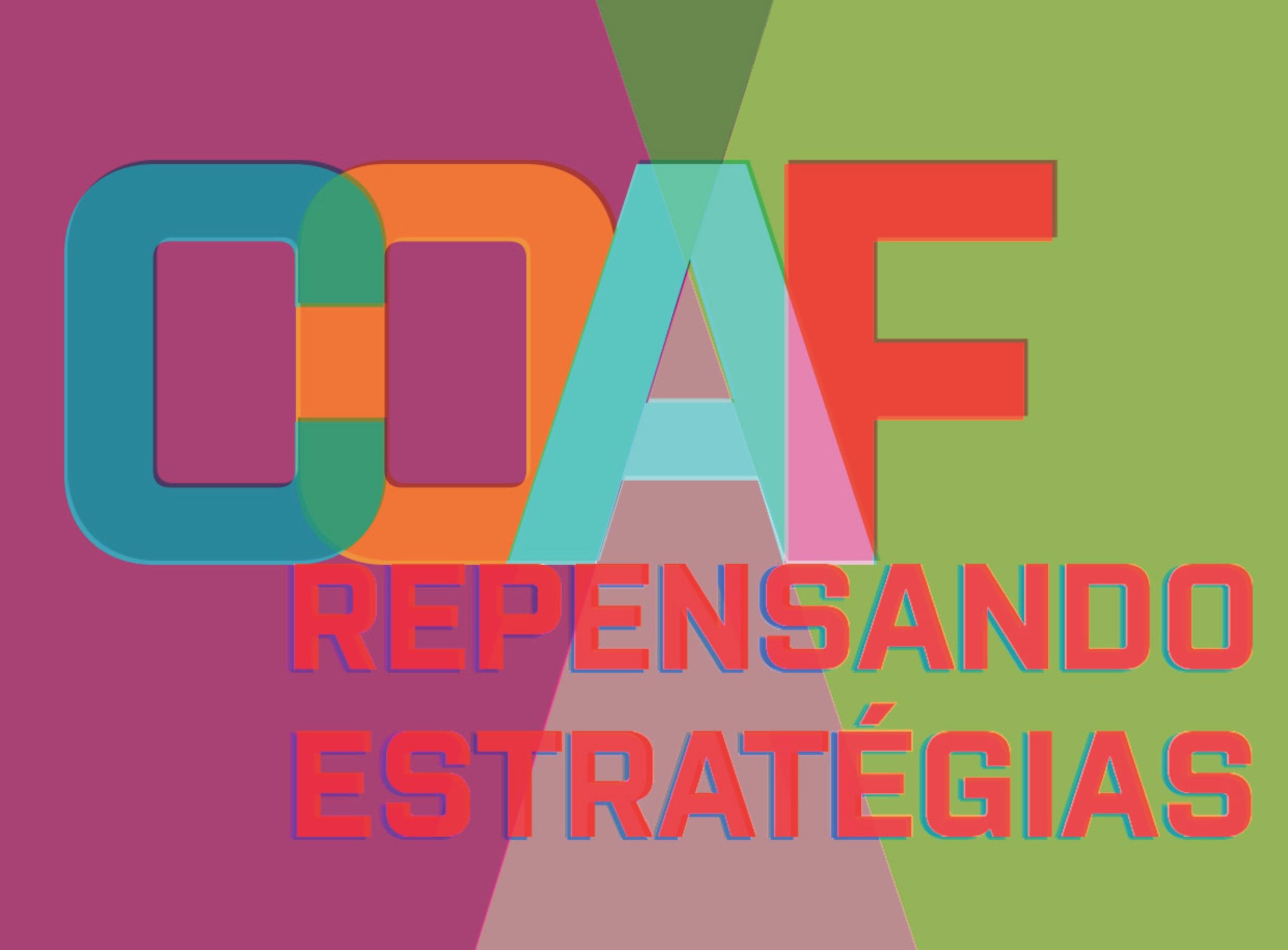 3
O pano de fundo para a ilicitude…

“O branqueamento de capitais é como que o lado negro do processo de globalização, da liberalização das trocas internacionais e dos movimentos de capitais, da abertura dos mercados financeiros, da maciça informatização e do comércio eletrónico.”

                     Nuno Brandão, Faculdade de Direito da Universidade de Coimbra
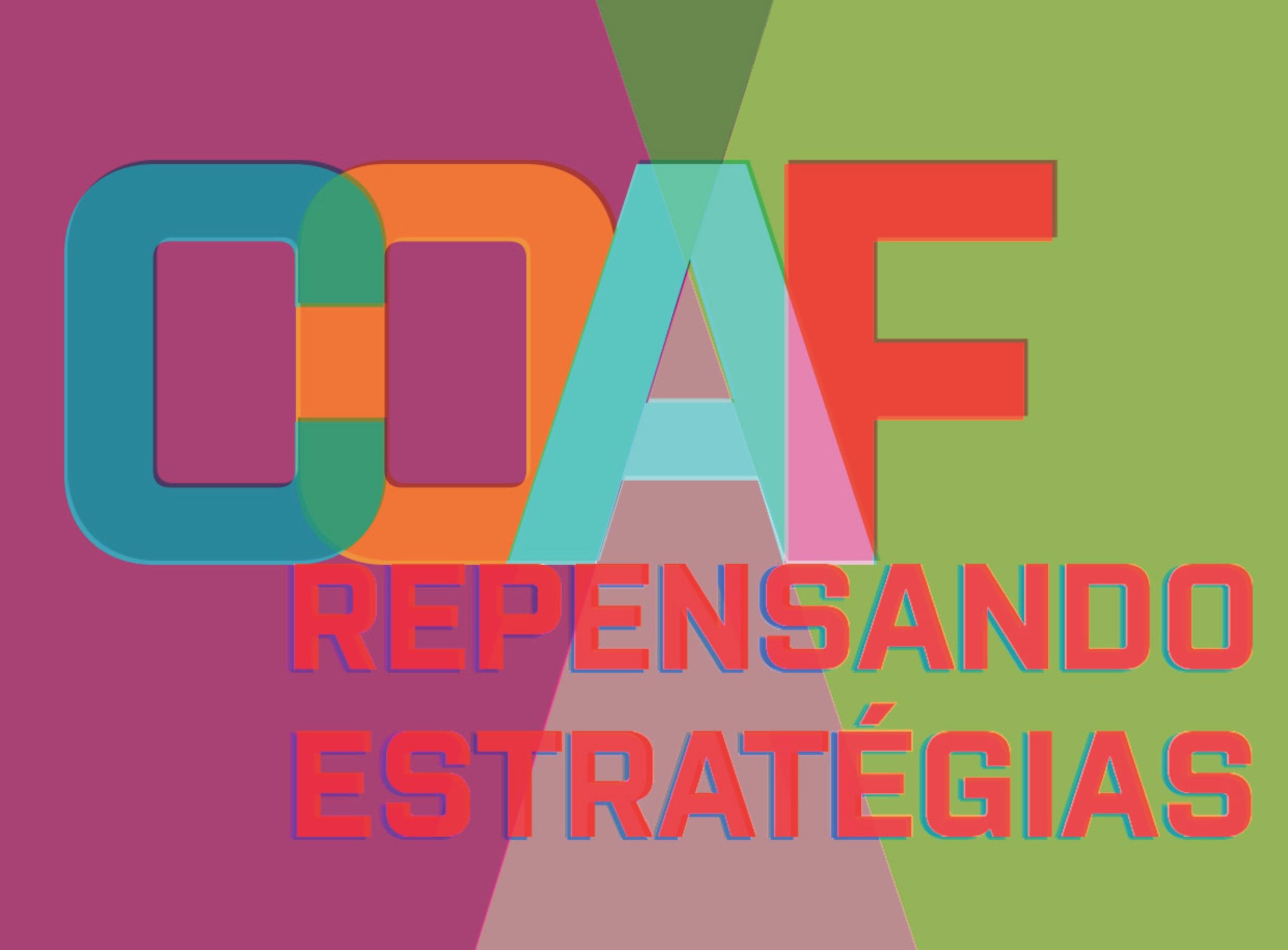 4
A marca de transnacionalidade do combate ao branqueamento


O Grupo de Ação Financeira Internacional (GAFI)
“Organismo intergovernamental, cujo objetivo é o de desenvolver e promover uma resposta internacional para o combate ao branqueamento de capitais e ao financiamento do terrorismo”

As Recomendações do GAFI 
“Um conjunto de ações obrigatórias para um país que deseje ser considerado pela comunidade internacional como cumprindo os padrões internacionais nesta matéria”
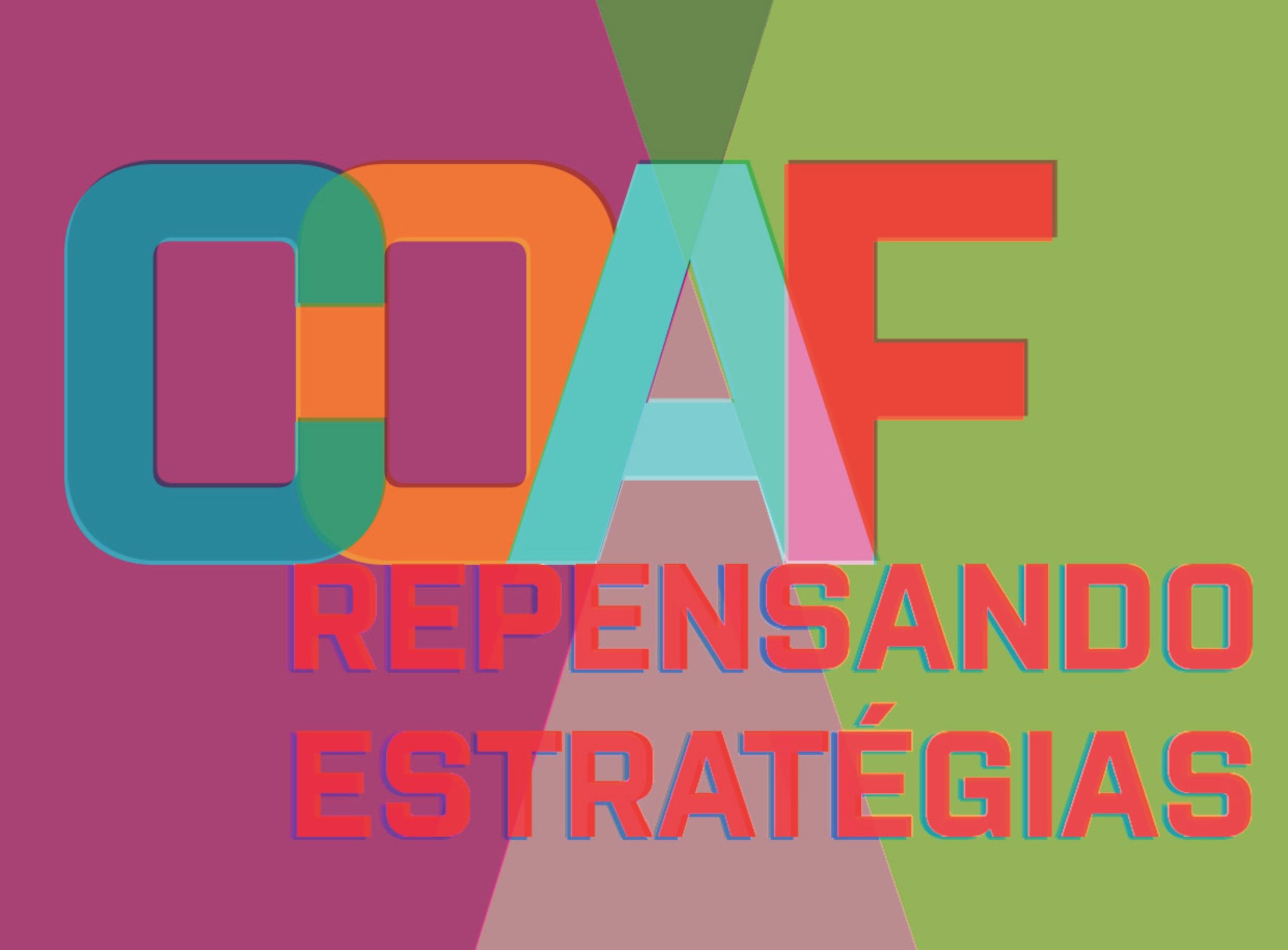 5
Como se combate?

    Medidas punitivas

Crime de branqueamento (art. 368.º-A do Código Penal)
Crime de financiamento ao terrorismo (art. 5.º-A da Lei n.º 52/2003)
Perda de bens a favor do Estado

     Medidas gerais de prevenção e repressão
Dispositivo legal regulatório do combate ao BC/FT
 Mecanismos de Cooperação nacional e internacional
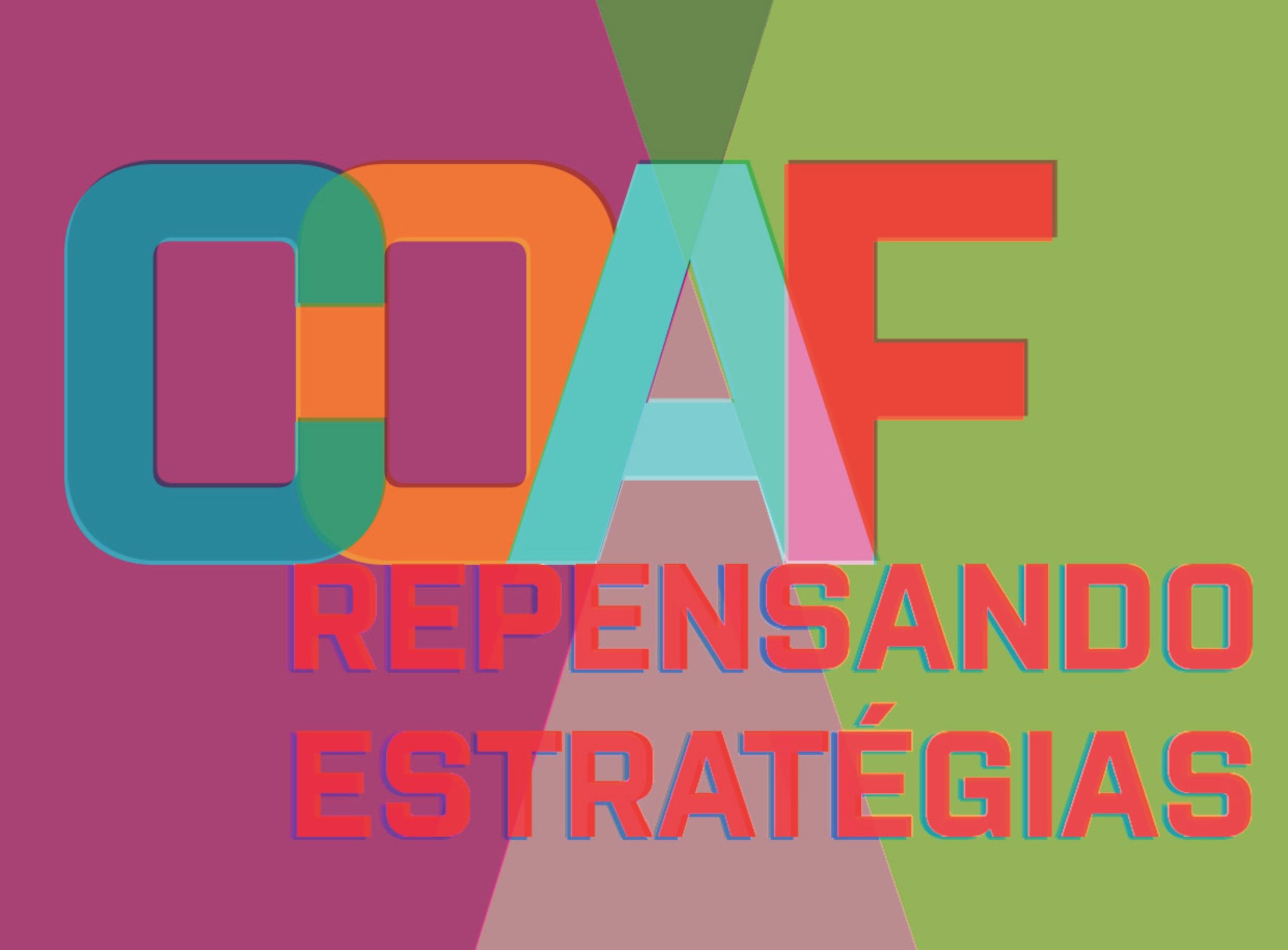 6
A linha do tempo normativo…


Diretiva n.º 91/308/CEE       Lei n.º 10/2002, que altera o Decreto-Lei n.º 325/95
Diretiva n.º 2001/97/CE          Lei n.º 11/2004
Diretiva 2005/60/CE e Diretiva 2006/70/CE, que estabelece medidas de execução da Diretiva 2005/60/CE           Lei n.º 25/2008
Diretiva 2015/849/UE  e Diretiva 2016/2258/UE        Lei n.º 83/2017
Diretiva (UE) 2018/843, que altera a Diretiva (UE) 2015/849 e Diretiva (UE) 2018/1673        

Lei n.º 58/2020, que altera a Lei n.º 83/2017
7
Regime jurídico-legal do branqueamento de capitais

Lei n.º 83/2017 (na redação dada pela Lei n.º 58/2020)

Estipulação de um conjunto de obrigações e de deveres  

Entidades obrigadas;
Entidades auxiliares;
Entidades sectoriais ou equiparadas
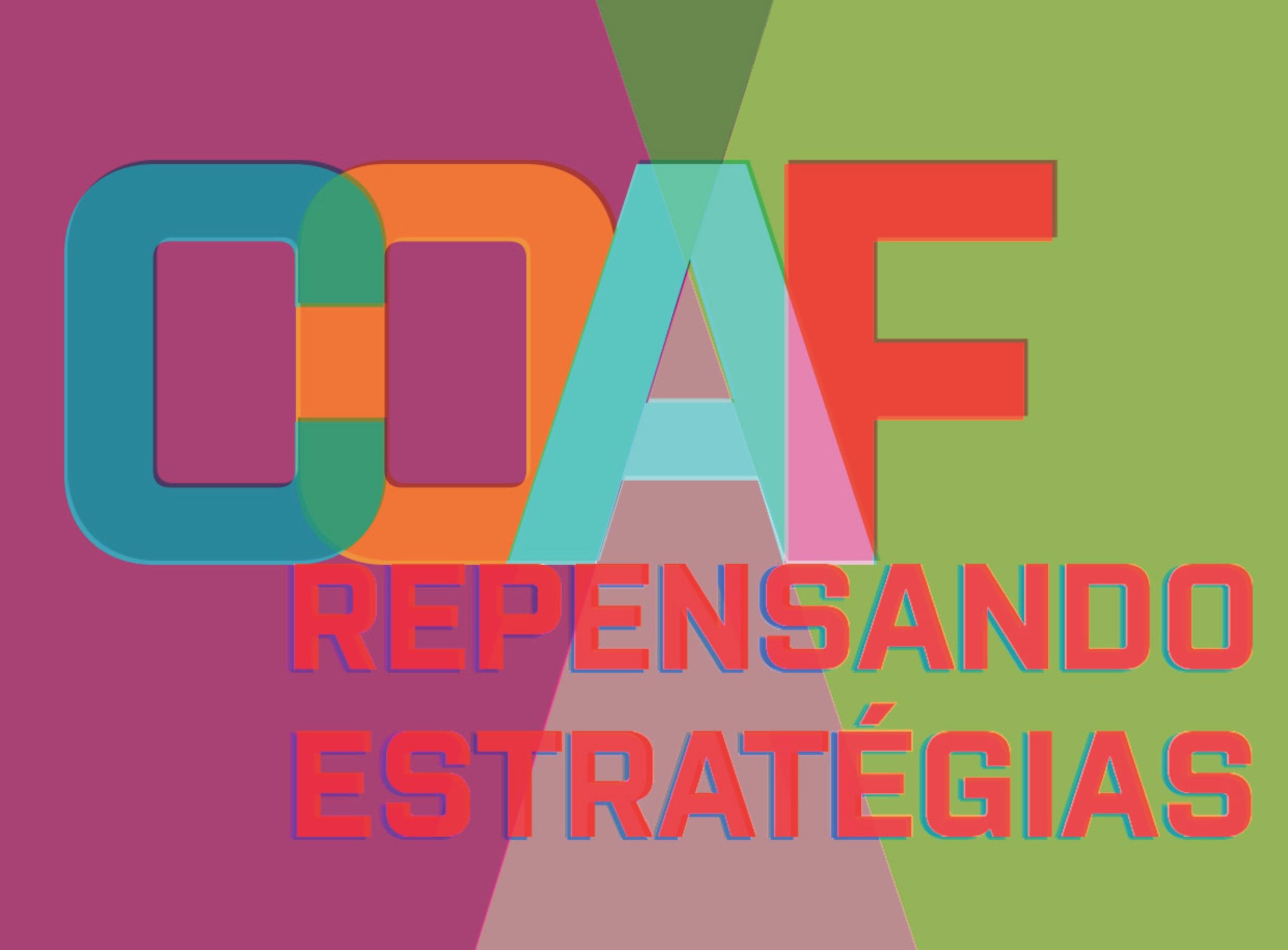 8
As entidades obrigadas:

Entidades financeiras e não financeiras

Os deveres das entidades obrigadas:

Dever de controlo;
Dever de identificação e diligência (know your costumer); 
Dever de comunicação; 
Dever de abstenção;
Dever de recusa; 
Dever de conservação;  
Dever de exame; 
Dever de colaboração; 
Dever de não divulgação; 
Dever de formação
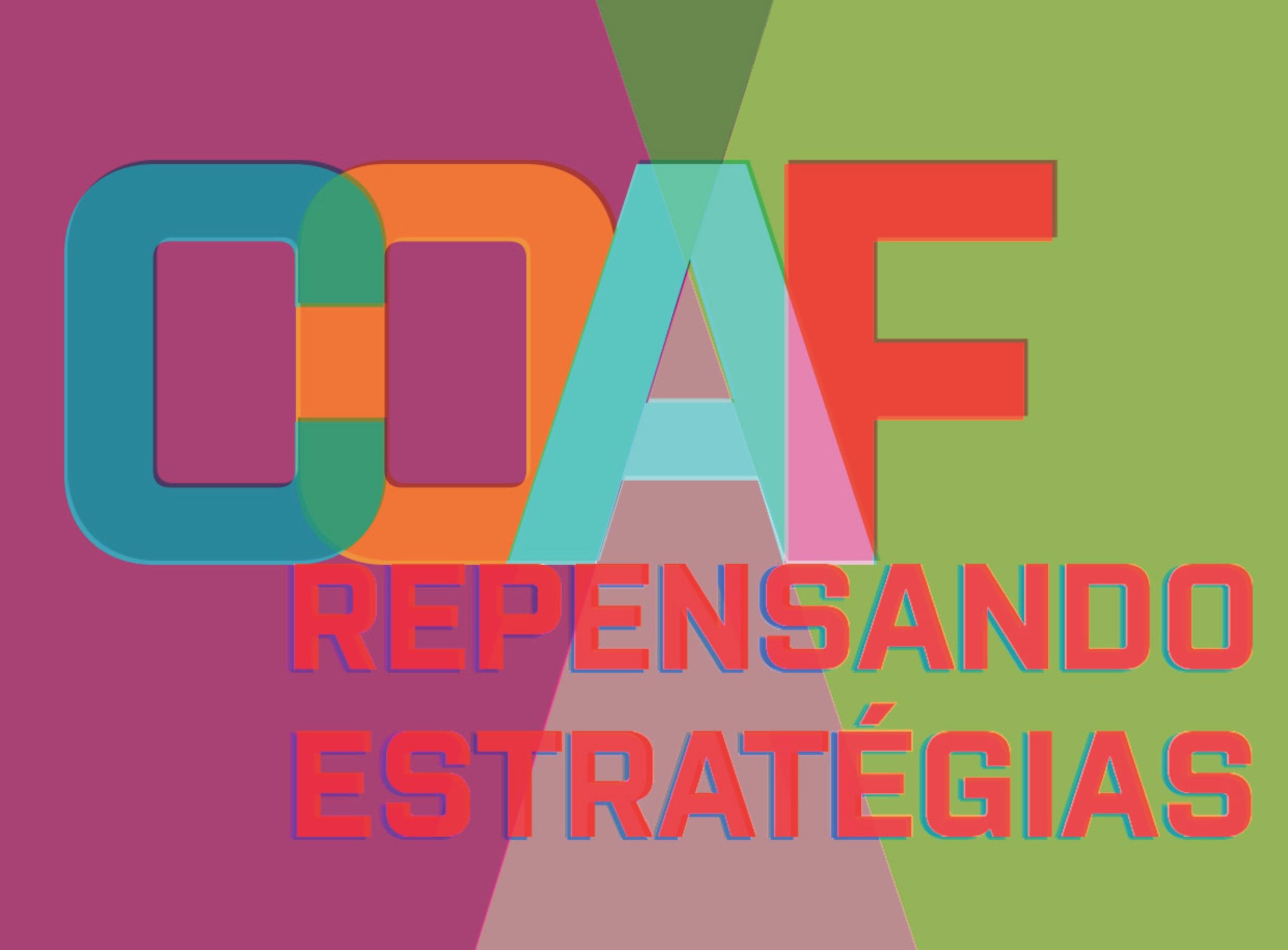 9
As entidades auxiliares: 

 Os conservadores e os oficiais dos registos


Os deveres das entidades auxiliares:

Dever de comunicação (no âmbito da atividade registal e da atividade tituladora);
Dever de colaboração (no âmbito da atividade registal e da atividade tituladora);
Dever de não divulgação (no âmbito da atividade registal e da atividade tituladora);
Dever de exame (no âmbito da atividade tituladora);
Dever de abstenção (no âmbito da atividade tituladora);
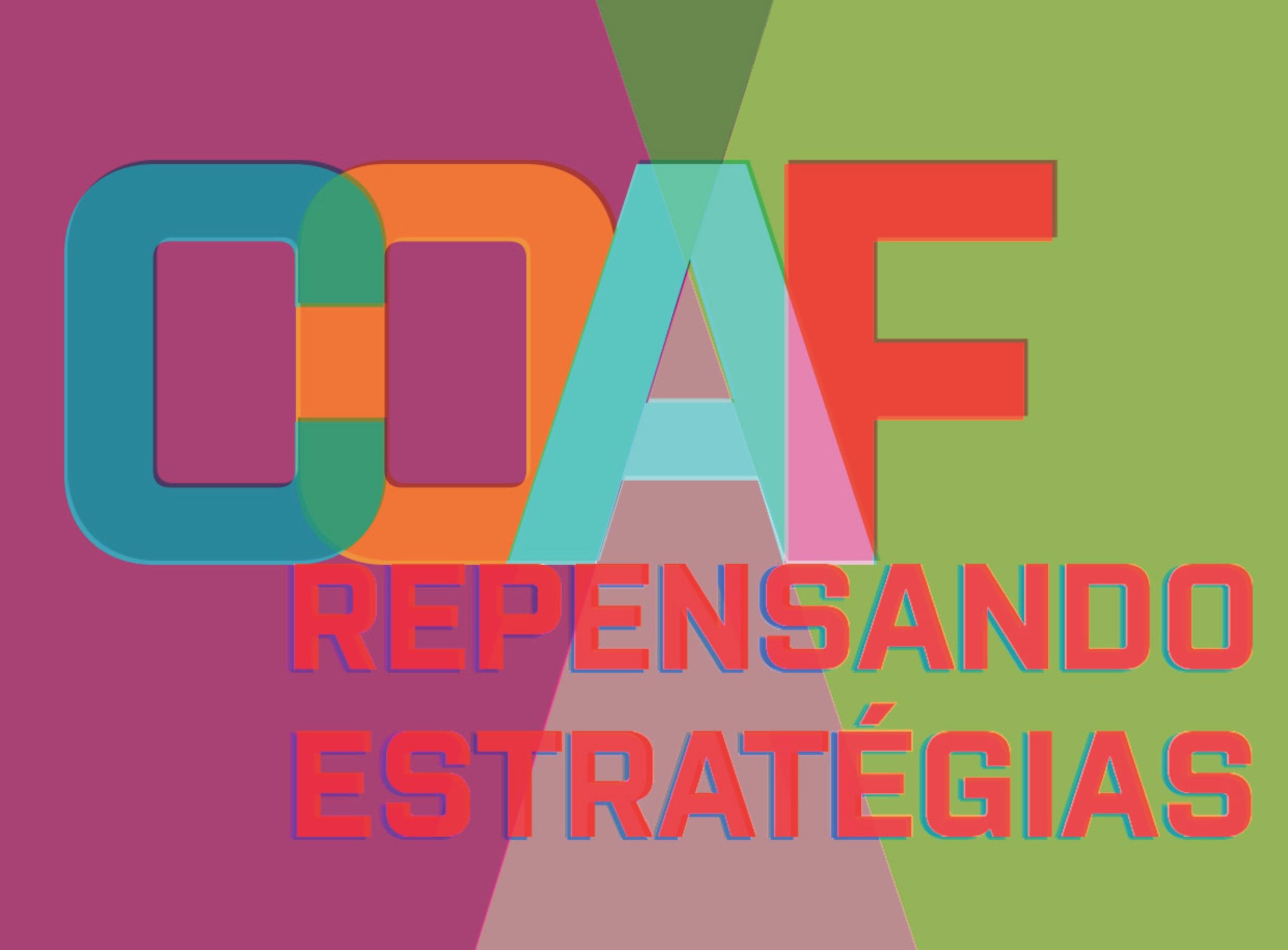 10
Law in action

O que é uma operação suspeita?

A aferição do grau de suspeição de uma conduta, atividade ou operação decorre da apreciação das circunstâncias concretas, à luz dos critérios de diligência exigíveis a um profissional, na análise da situação.

O teste prático

Dispensa de documentação comprovativa da suspeita;

Red flag indicators
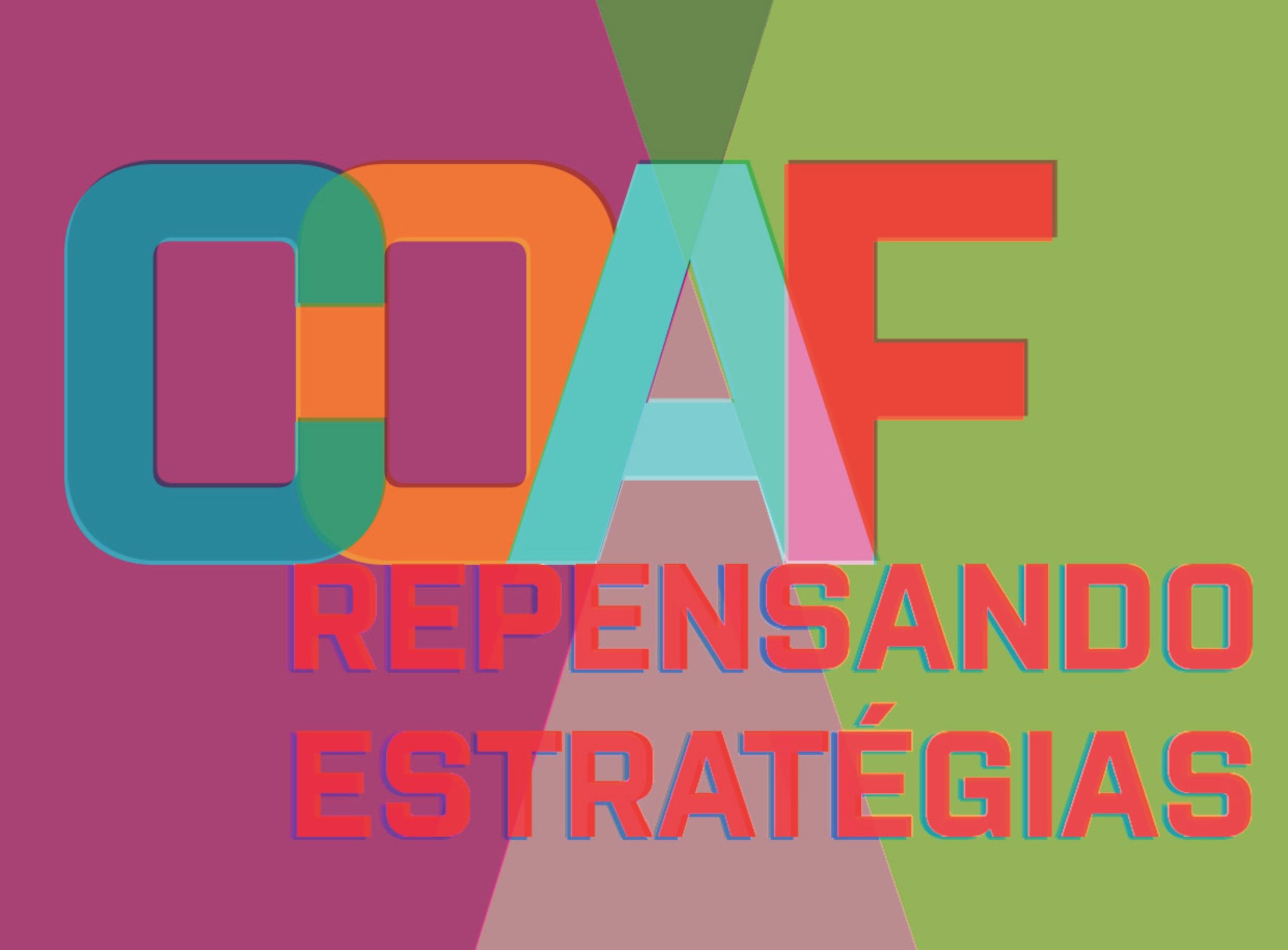 11
Law in action


A quem se comunica?

Departamento Central de Investigação e Ação Penal (Procuradoria-Geral da República)
Unidade de Informação Financeira (congénere do COAF)

Como se comunica?
Através dos canais de comunicação externos definidos pelas autoridades destinatárias da informação e nos termos por elas estabelecidos
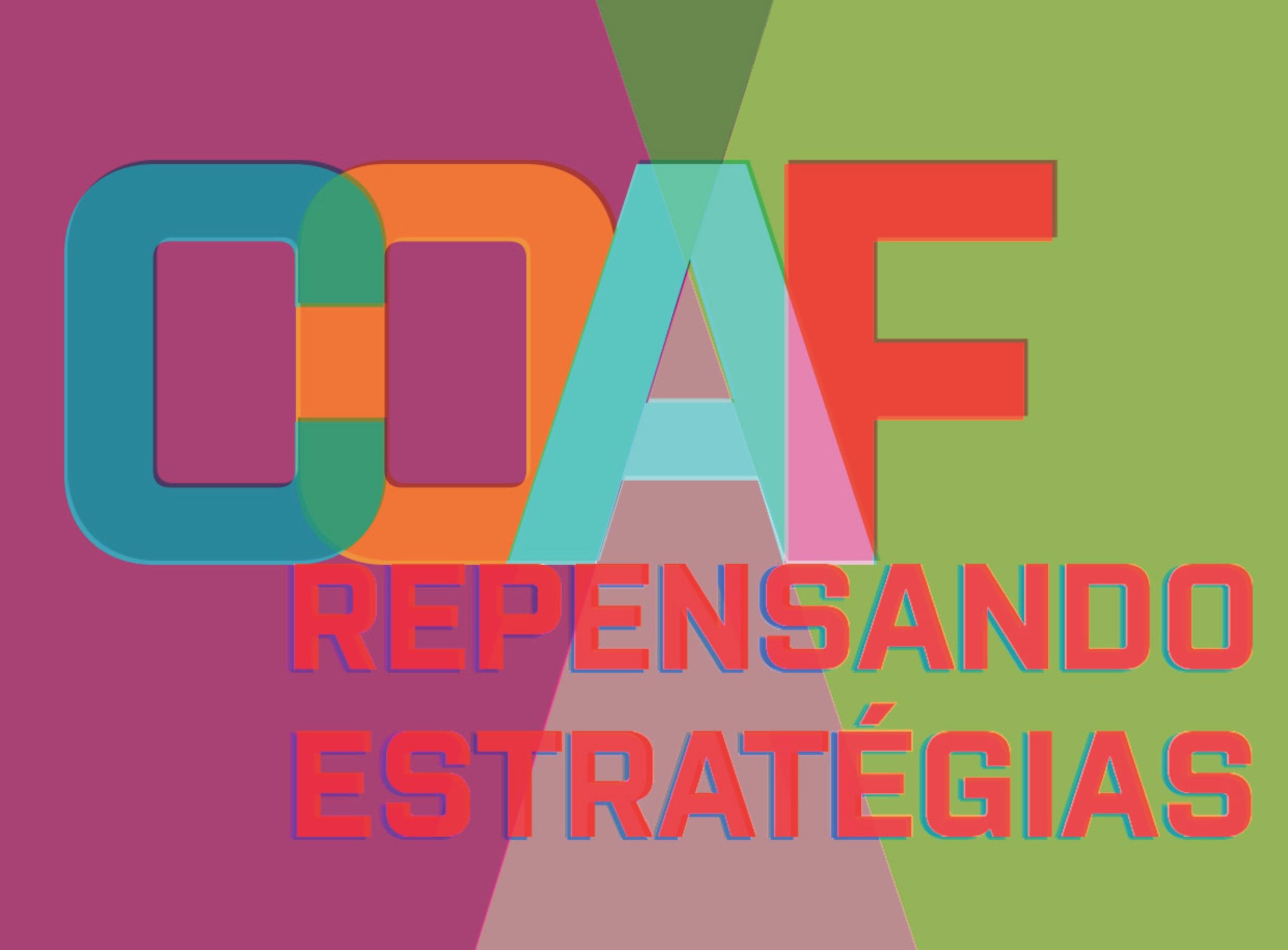 12
O Instituto dos Registos e do Notariado 


Entidade equiparada a entidade setorial

Poderes/deveres essenciais:

Regulamentação e verificação do cumprimento;
Aplicação de medidas corretivas;
Emissão de recomendações ou orientações genéricas;
Dever de comunicação à UIF e ao DCIAP;
Dever de segredo;
Registo de dados estatísticos.
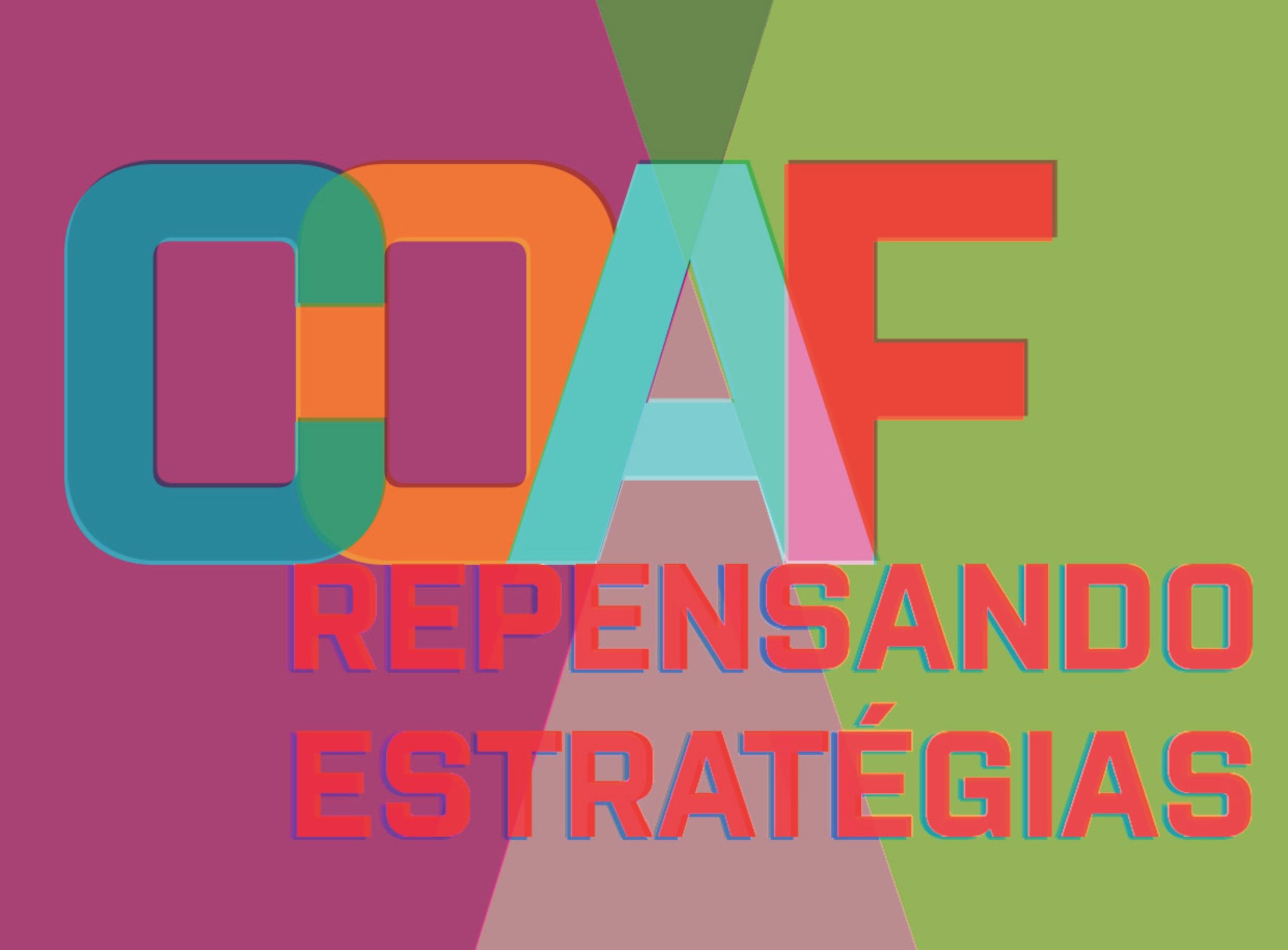 13
Art. 44.º do Código do Registo Predial

* Nos atos notariais, processuais ou outros atos que contenham factos sujeitos a registo predial, sempre que em causa esteja o pagamento de uma quantia, é necessário indicar o momento em que tal ocorre e o meio de pagamento utilizado.

** Caso o pagamento ocorra antes ou no momento da celebração do ato, deve ser consignado no instrumento: 

a) Tratando-se de pagamento em numerário, a moeda utilizada; 
b) Tratando-se de pagamento por cheque, o seu número e a entidade sacada; 
c) Tratando-se de pagamento através da realização de uma transferência de fundos:

i) A identificação da conta do ordenante e da conta do beneficiário, mediante a menção dos respetivos números e prestadores de serviços de pagamento; 
ii)  Quando o ordenante ou o beneficiário não realize a transferência por intermédio de uma conta de pagamento, mediante a menção do identificador único da transação ou do número do instrumento de pagamento utilizado e do respetivo emitente.
14
Lei n.º 92/2017

É proibido pagar ou receber em numerário em transações de qualquer natureza que envolvam montantes iguais ou superiores a 3000 €, ou o seu equivalente em moeda estrangeira. 

Quando o pagamento seja realizado por pessoas singulares não residentes em território português e desde que não atuem na qualidade de empresários ou comerciantes, o limite ascende a 10 000 €.
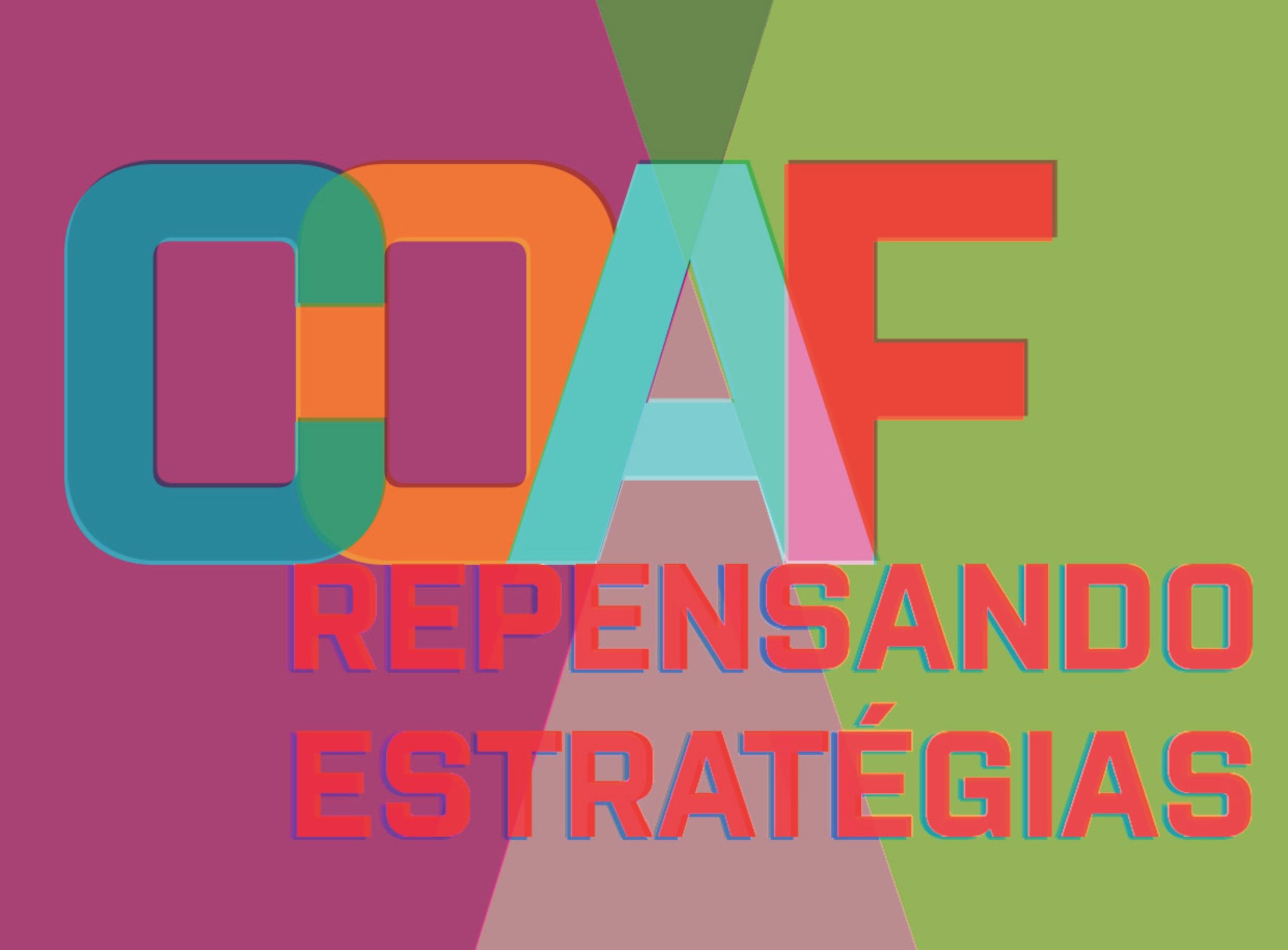 15
Registo Central de Beneficiário Efetivo (RCBE)
O RCBE é constituído por uma base de dados, com informação suficiente, exata e atual sobre a pessoa ou as pessoas singulares que, ainda que de forma indireta ou através de terceiro, detêm a propriedade ou o controlo efetivo das entidades a ele sujeitas.
Quem são os beneficiários efetivos? 
 «Beneficiários efetivos», a pessoa ou pessoas singulares que, em última instância, detêm a propriedade ou o controlo do cliente e ou a pessoa ou pessoas singulares por conta de quem é realizada uma operação ou atividade, de acordo com os critérios estabelecidos na lei.
Sistema de interconexão de registos (BORIS)

A informação sobre os beneficiários efetivos contida no RCBE é disponibilizada através da Plataforma Central Europeia aos registos correspondentes dos demais Estados-Membros
16
Cooperação nacional

Intercâmbio de informação entre as entidades que integram a Comissão de Coordenação das Políticas de Prevenção e Combate ao BC/FT;
Intercâmbio de informação entre entidades com competências operacionais no domínio do CBC/FT;
Articulação entre o DCIAP e a UIF;

Cooperação internacional
Cooperação entre entidades setoriais e entre entidades setoriais e autoridades não congéneres;
Cooperação entre Unidades de Informação Financeira;
Cooperação entre a Unidade de Informação Financeira e a Comissão Europeia
17
Cooperação em matéria de registos e bases de dados
As entidades públicas responsáveis pela gestão de registos, ficheiros centrais ou bases de dados, incluindo o registo central de beneficiário efetivo, conferem acesso ou prestam a informação neles contida às autoridades judiciárias, policiais e setoriais, sempre que necessário para o exercício das atribuições destas autoridades no âmbito da prevenção e do combate ao branqueamento de capitais e ao financiamento do terrorismo. 

Desvio de finalidade da informação registal com fundamento num interesse público relevante
18
A privação económica como punição

O crime não compensa

“A criminalização do branqueamento de capitais é um novo meio de atingir o fim que é o confisco dos lucros do crime”

João Conde Correia, Procurador da Républica
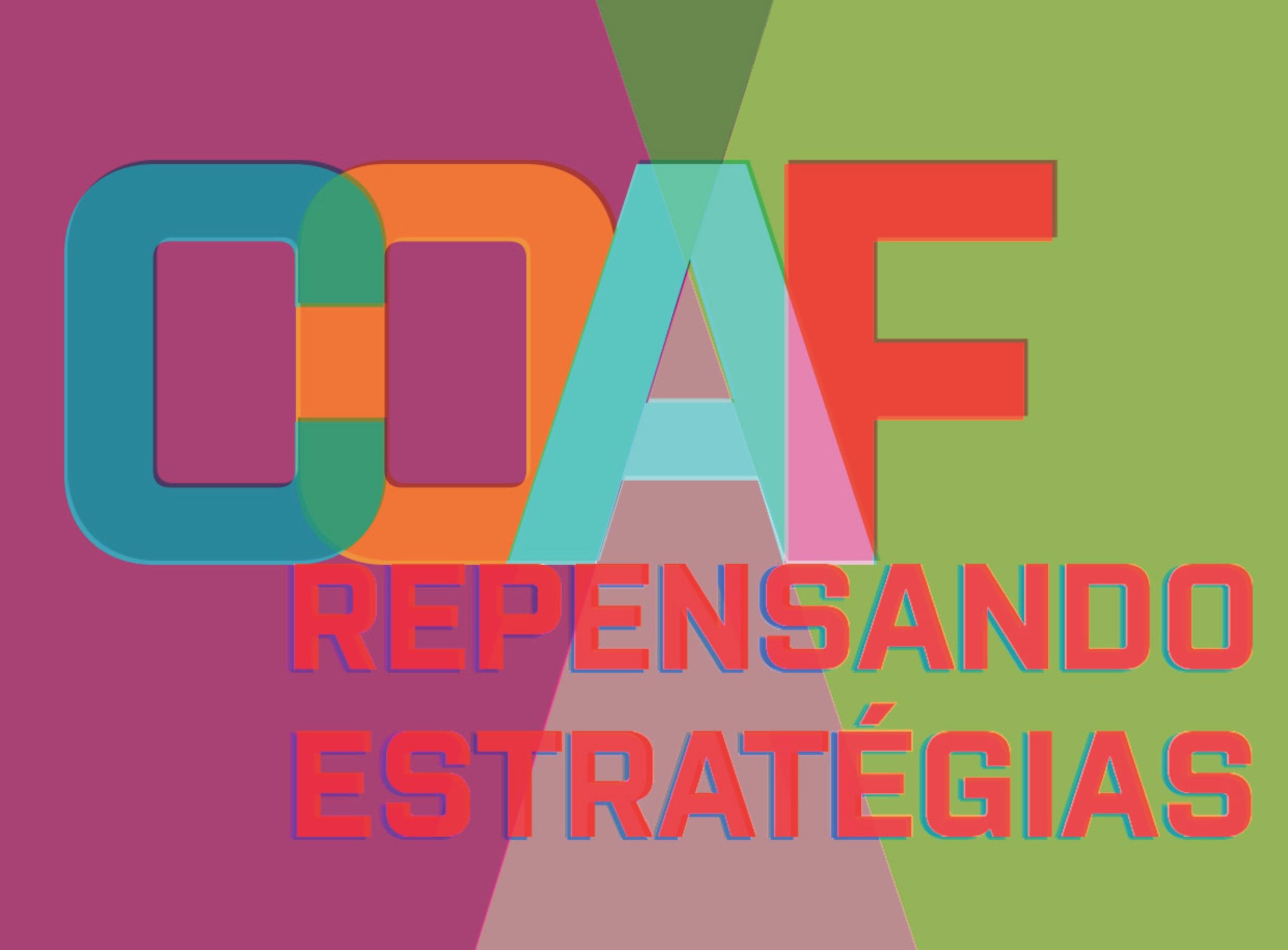 19
A privação económica como punição


- Perda “clássica” 

- Confisco alargado

Factos sujeitos a registo imobiliário

Apreensão em processo penal

Aquisição por perda a favor do Estado
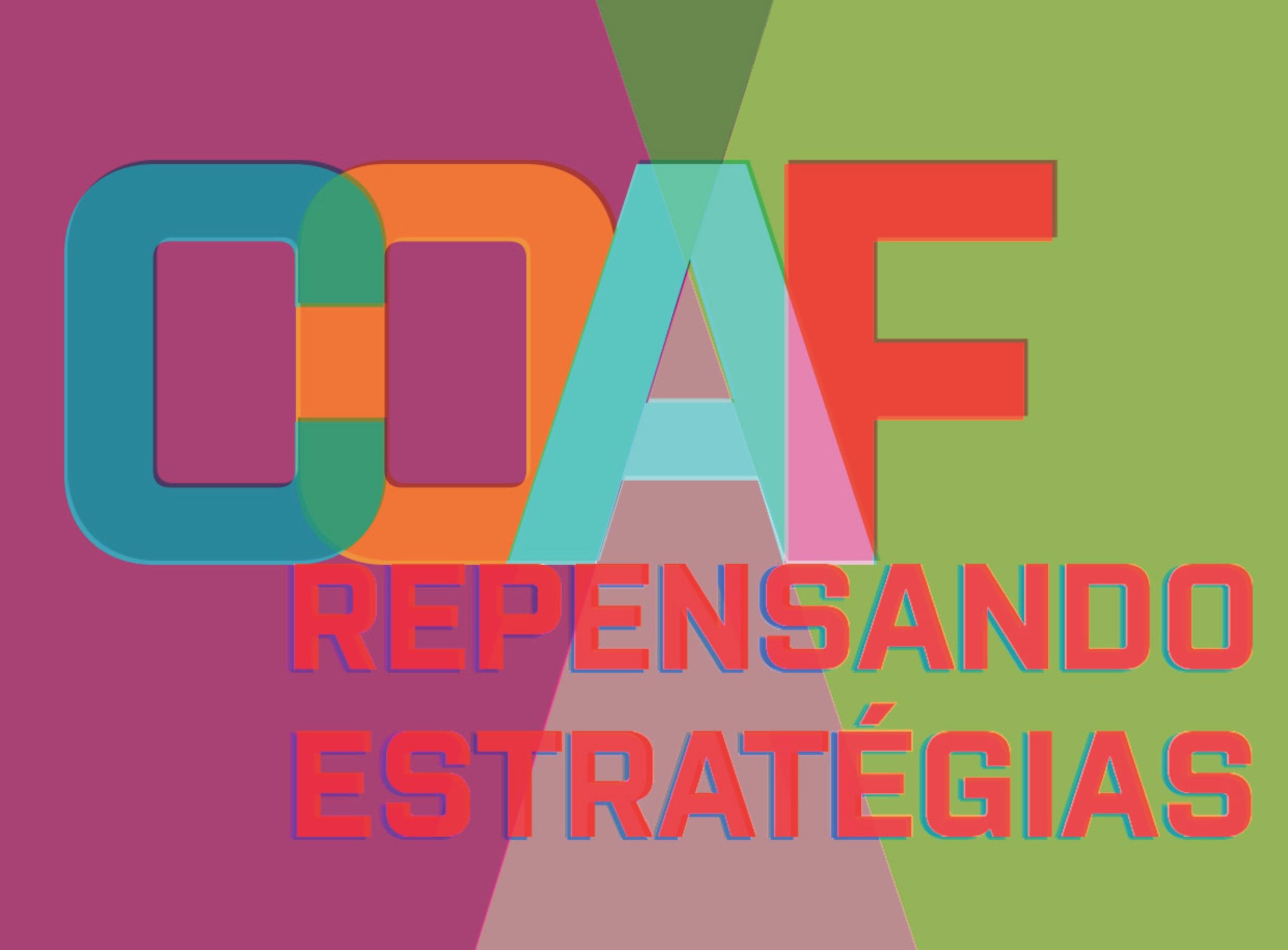 20